УПРАВЛЕНИЕ ОБРАЗОВАНИЯ БЕРЕЗОВСКОГО
ГОРОДСКОГО ОКРУГА
Предоставление муниципальной услуги «Организация отдыха и оздоровления детей в каникулярное время»с использованием федеральной портальной формы на Едином портале государственных и муниципальных услуг (функций)
УПРАВЛЕНИЕ ОБРАЗОВАНИЯ БЕРЕЗОВСКОГО
ГОРОДСКОГО ОКРУГА
Какие документы необходимы для заполнения заявления:
Паспорт родителя (законного представителя)
Свидетельство о рождении ребёнка до 14 лет / паспорт на ребенка с 14 лет
СНИЛС заявителя и СНИЛС ребенка
Документ, подтверждающий льготу на очередность по предоставлению путёвки в организацию отдыха и оздоровления и льготу на оплату (при наличии)
УПРАВЛЕНИЕ ОБРАЗОВАНИЯ БЕРЕЗОВСКОГО
ГОРОДСКОГО ОКРУГА
Как получить услугу:
В адресной строке набрать www.gosuslugi.ru
Нажать кнопку «Войти»
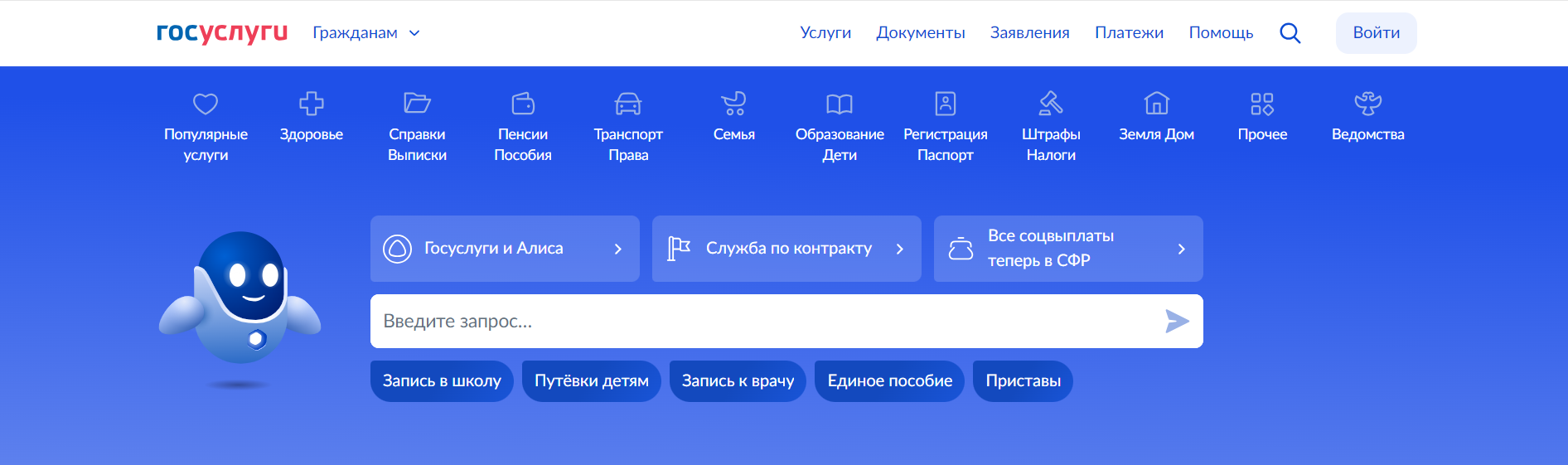 УПРАВЛЕНИЕ ОБРАЗОВАНИЯ БЕРЕЗОВСКОГО
ГОРОДСКОГО ОКРУГА
Подача заявления через ЕПГУ при наличии подтверждённой учетной записи
Ввести логин, пароль и нажать кнопку «Войти».
В качестве логина можно использовать номер мобильного телефона, адрес электронной почты или СНИЛС (в зависимости от того, что было указано при регистрации).
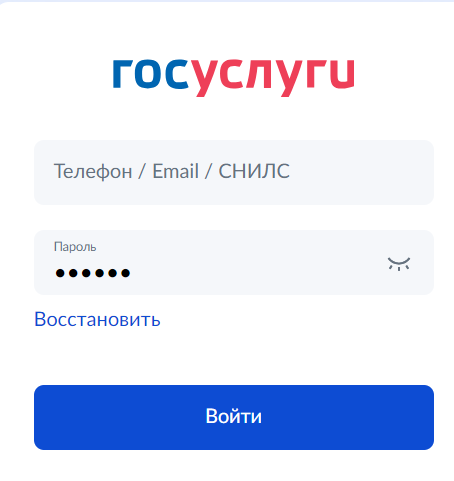 УПРАВЛЕНИЕ ОБРАЗОВАНИЯ БЕРЕЗОВСКОГО
ГОРОДСКОГО ОКРУГА
Подача заявления через ЕПГУ при наличии подтверждённой учетной записи
Поиск услуги через помощника: в строке поиска ввести  «Отдых детей на каникулах».
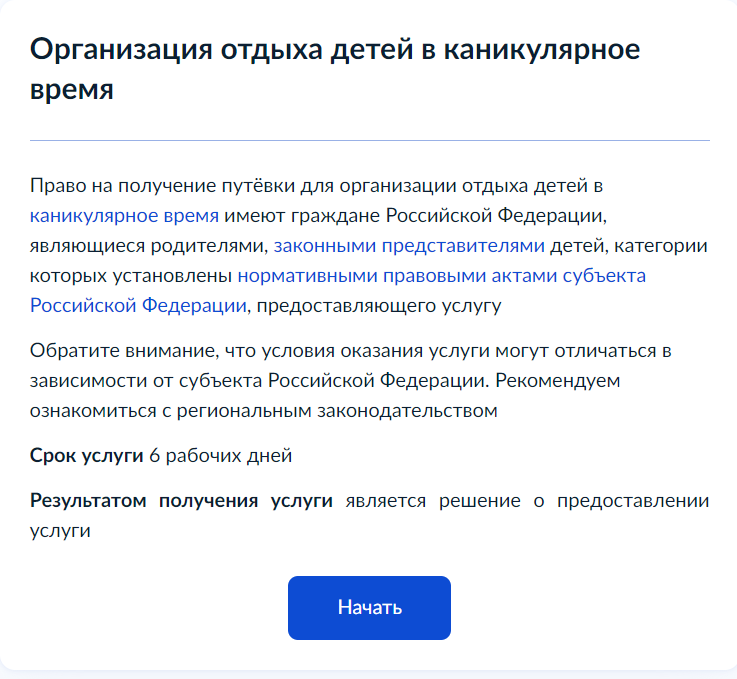 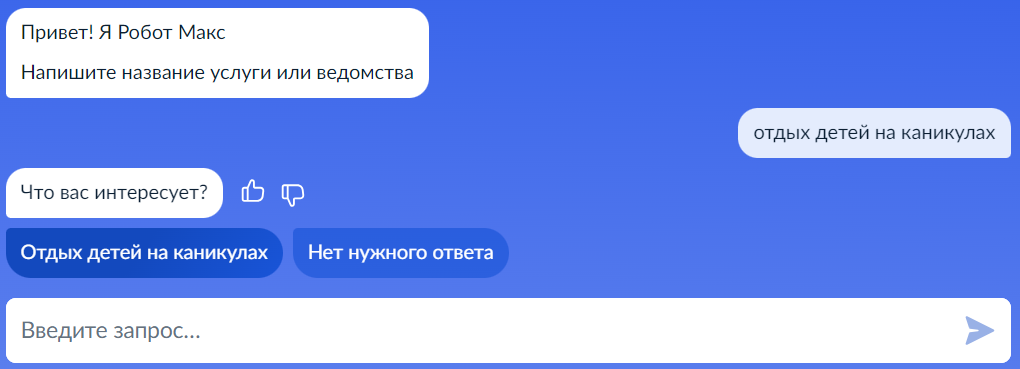 УПРАВЛЕНИЕ ОБРАЗОВАНИЯ БЕРЕЗОВСКОГО
ГОРОДСКОГО ОКРУГА
Подача заявления через ЕПГУ при наличии подтверждённой учетной записи
Выбрать того, кто обращается за услугой
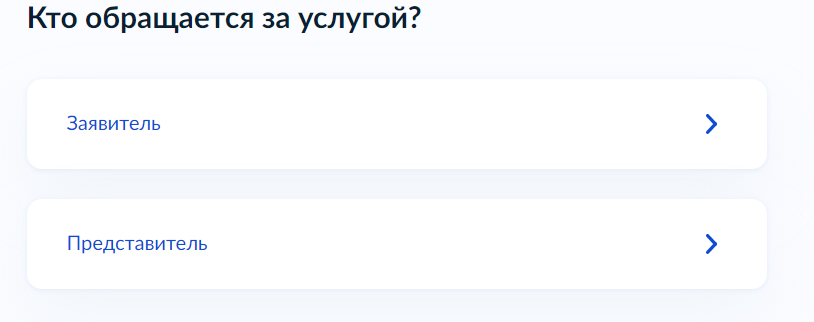 УПРАВЛЕНИЕ ОБРАЗОВАНИЯ БЕРЕЗОВСКОГО
ГОРОДСКОГО ОКРУГА
Подача заявления через ЕПГУ при наличии подтверждённой учетной записи
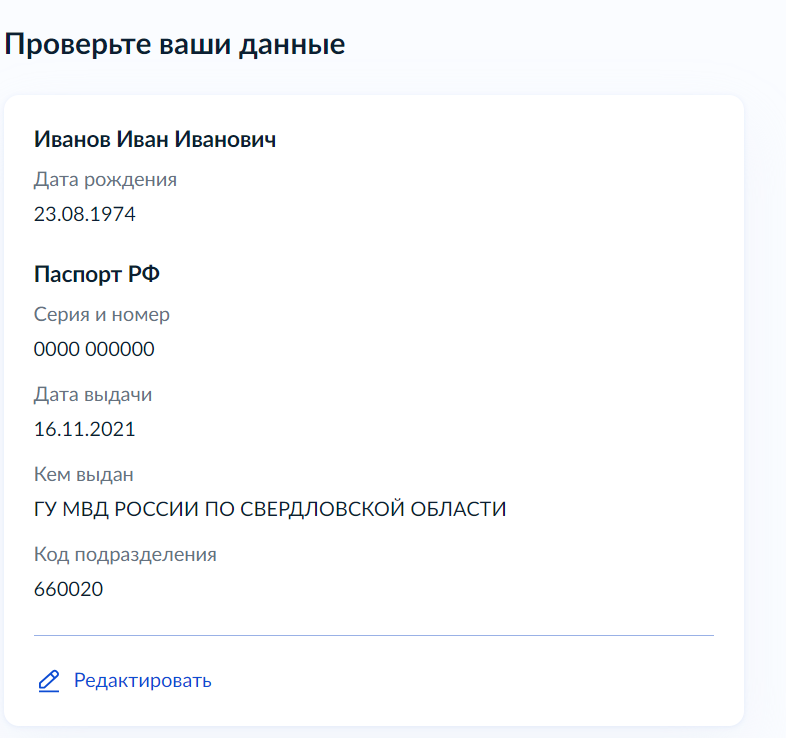 В случае, если за услугой обращается заявитель (родитель ребенка), то данные будут загружены из Личного кабинета заявителя.
УПРАВЛЕНИЕ ОБРАЗОВАНИЯ БЕРЕЗОВСКОГО
ГОРОДСКОГО ОКРУГА
Подача заявления через ЕПГУ при наличии подтверждённой учетной записи
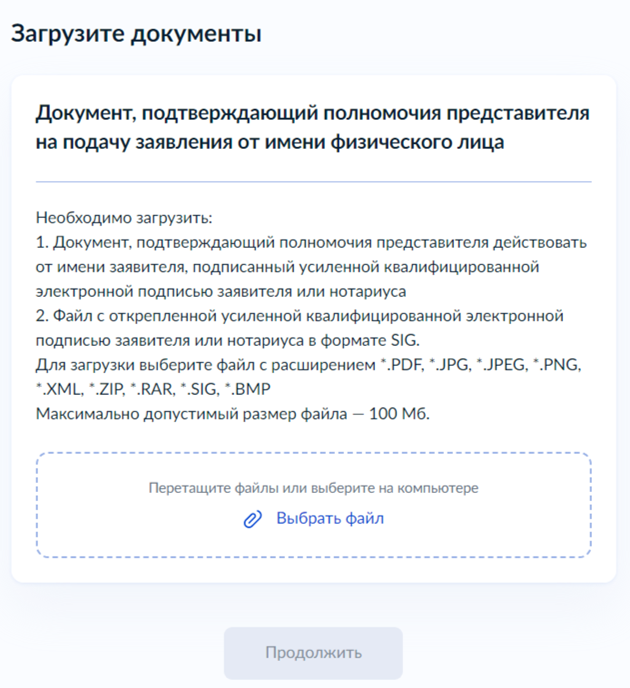 В случае, если за услугой обращается представитель ребёнка, то необходимо загрузить документ, подтверждающий полномочия представителя на подачу заявления от имени физического лица
УПРАВЛЕНИЕ ОБРАЗОВАНИЯ БЕРЕЗОВСКОГО
ГОРОДСКОГО ОКРУГА
Подача заявления через ЕПГУ при наличии подтверждённой учетной записи
Проверьте свой номер телефона, электронную почту и адрес места жительства
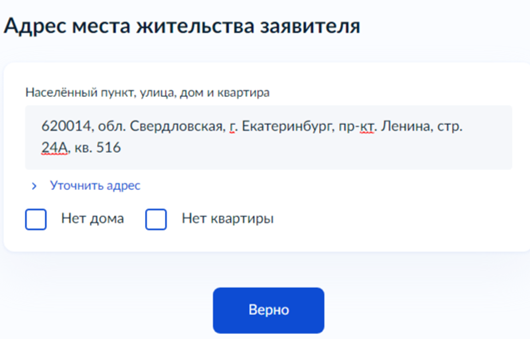 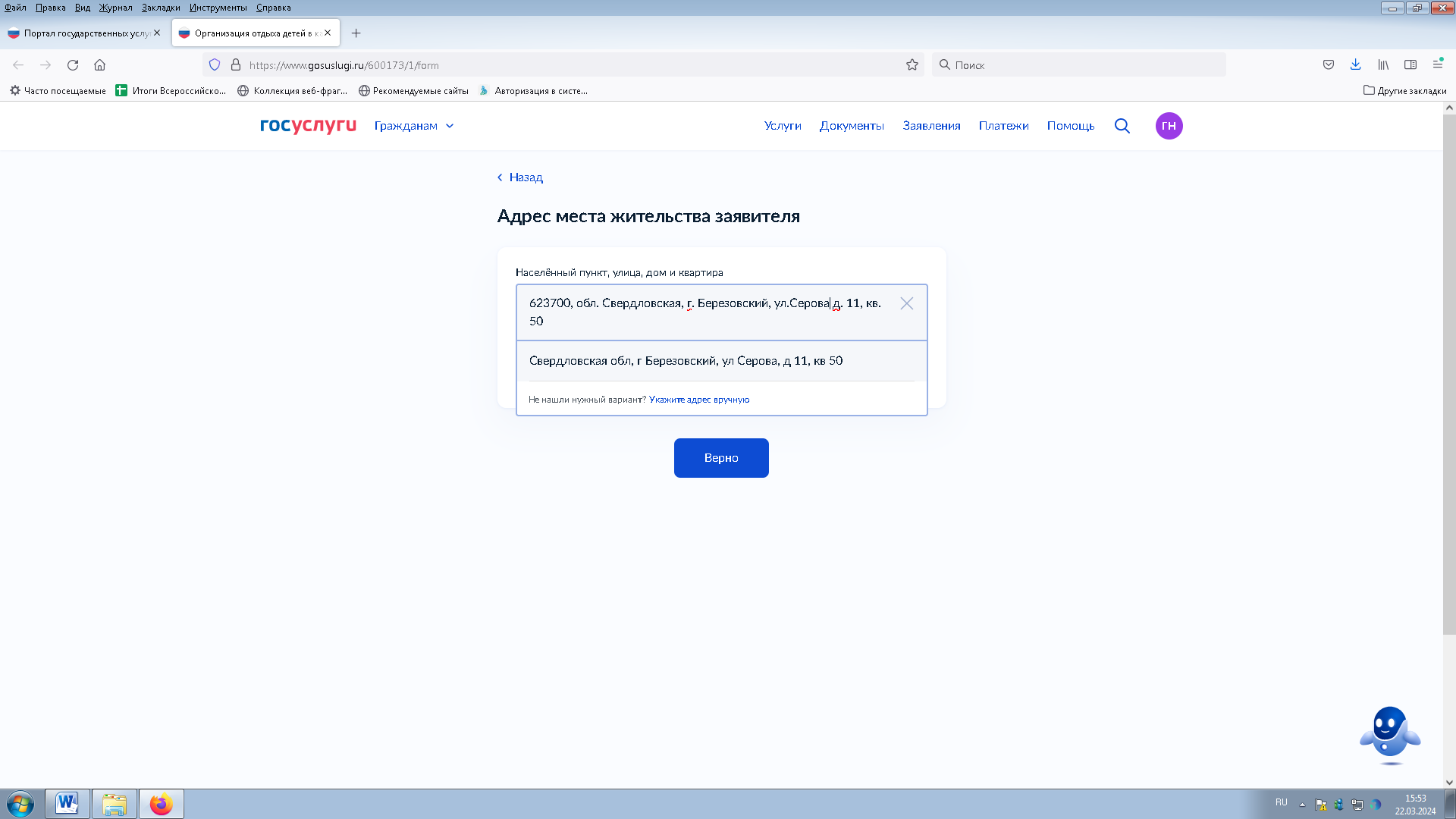 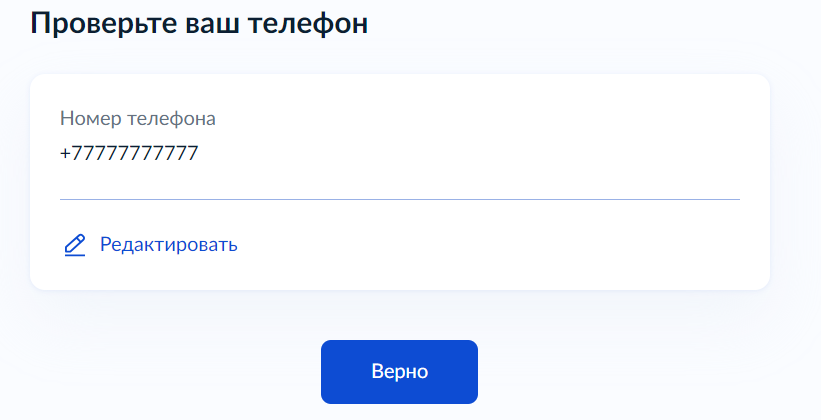 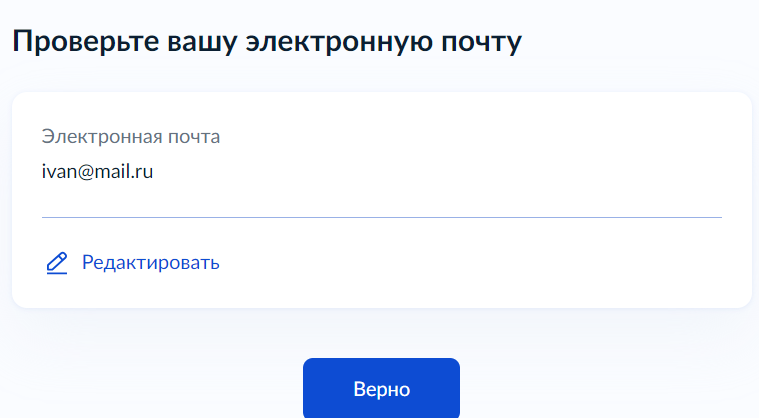 УПРАВЛЕНИЕ ОБРАЗОВАНИЯ БЕРЕЗОВСКОГО
ГОРОДСКОГО ОКРУГА
Подача заявления через ЕПГУ при наличии подтверждённой учетной записи
Укажите сведения о ребёнке (детях). Данные загружаются из Личного кабинета. В случае отсутствия данных, необходимо добавить их в Личном кабинете
Если у Вас несколько детей, то в строке «добавить ребенка» можно ввести и других детей (система дает возможность вести до 10 человек)
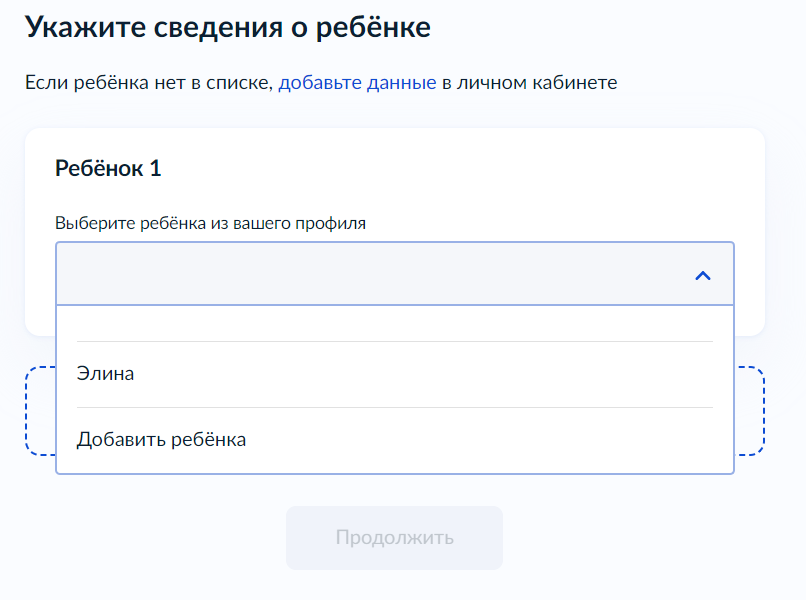 УПРАВЛЕНИЕ ОБРАЗОВАНИЯ БЕРЕЗОВСКОГО
ГОРОДСКОГО ОКРУГА
Подача заявления через ЕПГУ при наличии подтверждённой учетной записи
В случае выбора ребёнка, данные которого указаны в Личном кабинете, на форме услуги предоставляется возможность проверки и редактирования данных
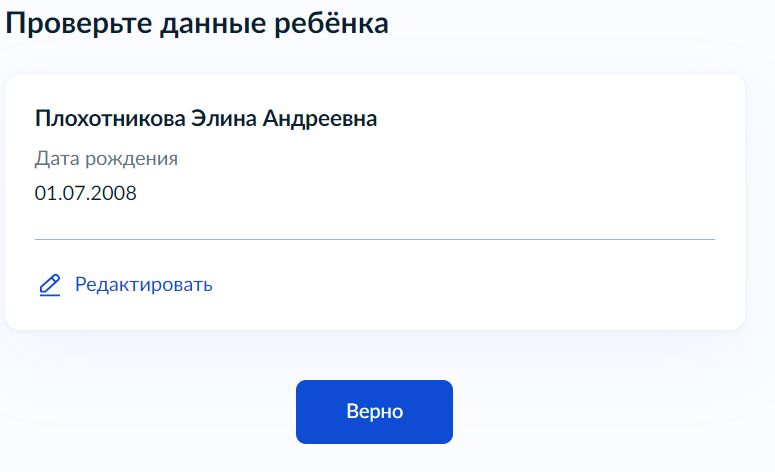 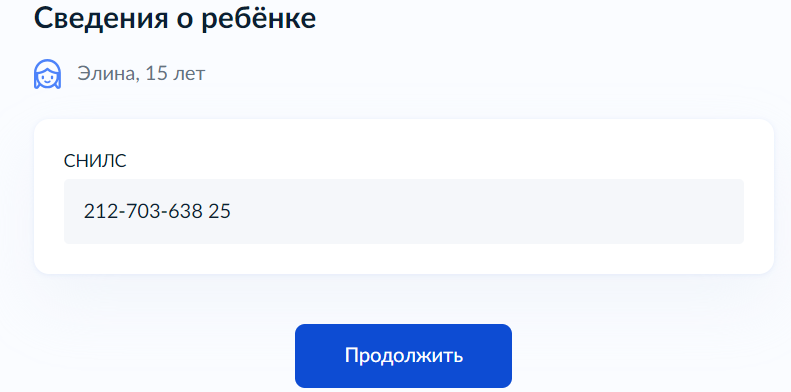 УПРАВЛЕНИЕ ОБРАЗОВАНИЯ БЕРЕЗОВСКОГО
ГОРОДСКОГО ОКРУГА
Подача заявления через ЕПГУ при наличии подтверждённой учетной записи
УПРАВЛЕНИЕ ОБРАЗОВАНИЯ БЕРЕЗОВСКОГО
ГОРОДСКОГО ОКРУГА
Подача заявления через ЕПГУ при наличии подтверждённой учетной записи
Если ребенок имеет свидетельство о рождении иностранного государства, то необходимо загрузить нотариально заверенный электронный документ.
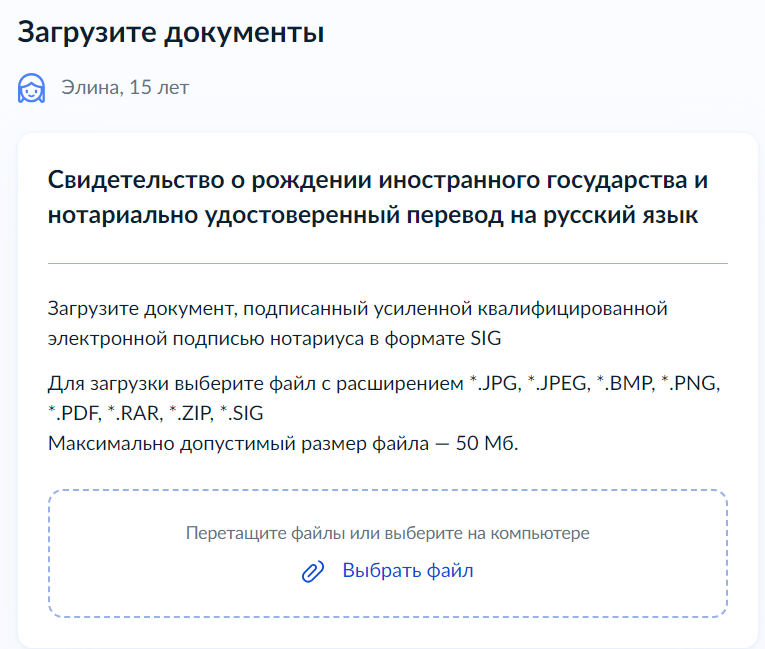 УПРАВЛЕНИЕ ОБРАЗОВАНИЯ БЕРЕЗОВСКОГО
ГОРОДСКОГО ОКРУГА
Подача заявления через ЕПГУ при наличии подтверждённой учетной записи
Наименование органа, составившего запись, писать строго в соответствии с документом.
УПРАВЛЕНИЕ ОБРАЗОВАНИЯ БЕРЕЗОВСКОГО
ГОРОДСКОГО ОКРУГА
Подача заявления через ЕПГУ при наличии подтверждённой учетной записи
В случае, если адрес места жительства ребенка совпадает с адресом места жительства заявителя, то необходимо сделать об этом отметку.
УПРАВЛЕНИЕ ОБРАЗОВАНИЯ БЕРЕЗОВСКОГО
ГОРОДСКОГО ОКРУГА
Подача заявления через ЕПГУ при наличии подтверждённой учетной записи
УПРАВЛЕНИЕ ОБРАЗОВАНИЯ БЕРЕЗОВСКОГО
ГОРОДСКОГО ОКРУГА
Подача заявления через ЕПГУ при наличии подтверждённой учетной записи
В случае, если было указано, что фамилия ребёнка и заявителя разные, необходимо указать причину
УПРАВЛЕНИЕ ОБРАЗОВАНИЯ БЕРЕЗОВСКОГО
ГОРОДСКОГО ОКРУГА
Подача заявления через ЕПГУ при наличии подтверждённой учетной записи
В случае установления отцовства над ребёнком, необходимо указать реквизиты документа
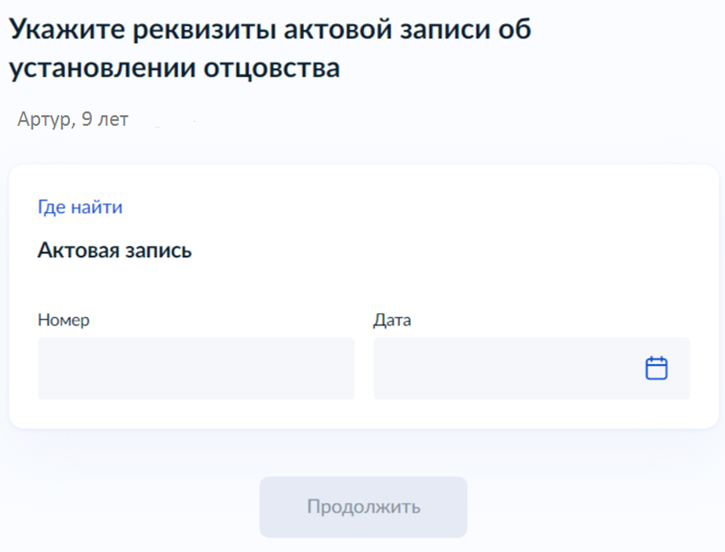 УПРАВЛЕНИЕ ОБРАЗОВАНИЯ БЕРЕЗОВСКОГО
ГОРОДСКОГО ОКРУГА
Подача заявления через ЕПГУ при наличии подтверждённой учетной записи
Если у ребёнка и заявителя разные фамилии по причине заключения брака, то необходимо указать, где зарегистрирован брак. В случае регистрации брака на территории иностранного государства, необходимо указать реквизиты документа.
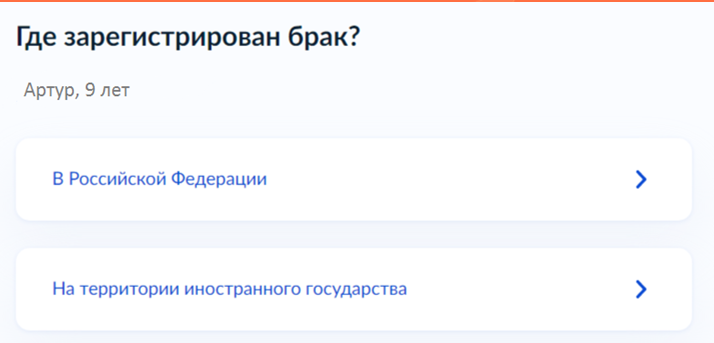 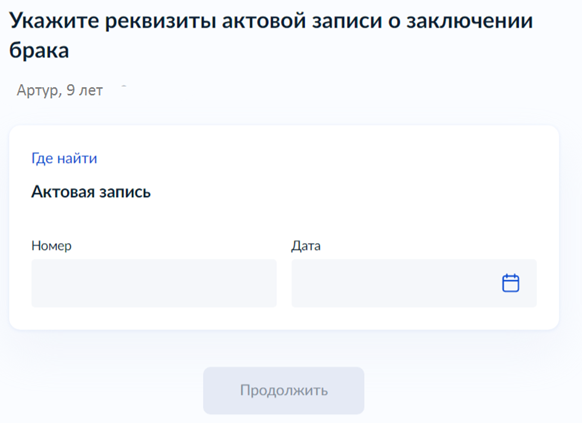 УПРАВЛЕНИЕ ОБРАЗОВАНИЯ БЕРЕЗОВСКОГО
ГОРОДСКОГО ОКРУГА
Подача заявления через ЕПГУ при наличии подтверждённой учетной записи
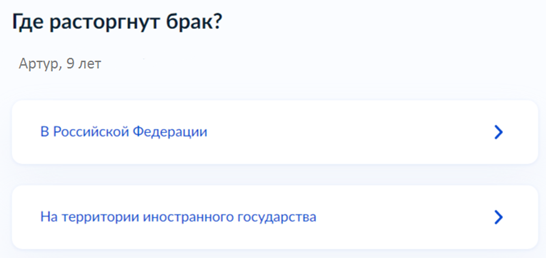 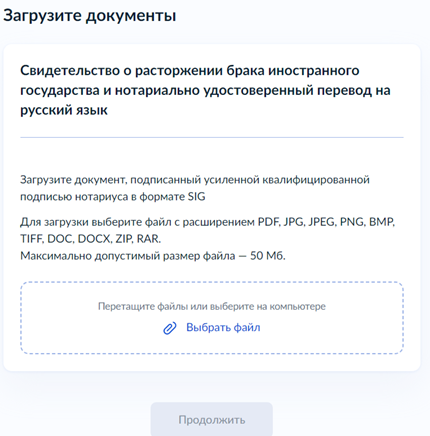 Если у ребёнка и заявителя разные фамилии по причине расторжения брака, то необходимо указать, где расторгнут брак. В случае расторжении брака на территории иностранного государства, необходимо указать реквизиты свидетельства и загрузить документ.
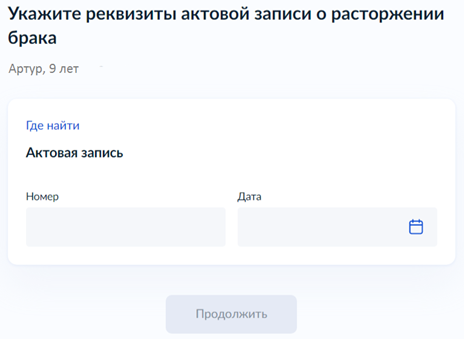 УПРАВЛЕНИЕ ОБРАЗОВАНИЯ БЕРЕЗОВСКОГО
ГОРОДСКОГО ОКРУГА
Подача заявления через ЕПГУ при наличии подтверждённой учетной записи
Если у ребёнка и заявителя разные фамилии по причине изменения, то необходимо выбрать, кто изменил фамилию и указать реквизиты документа.
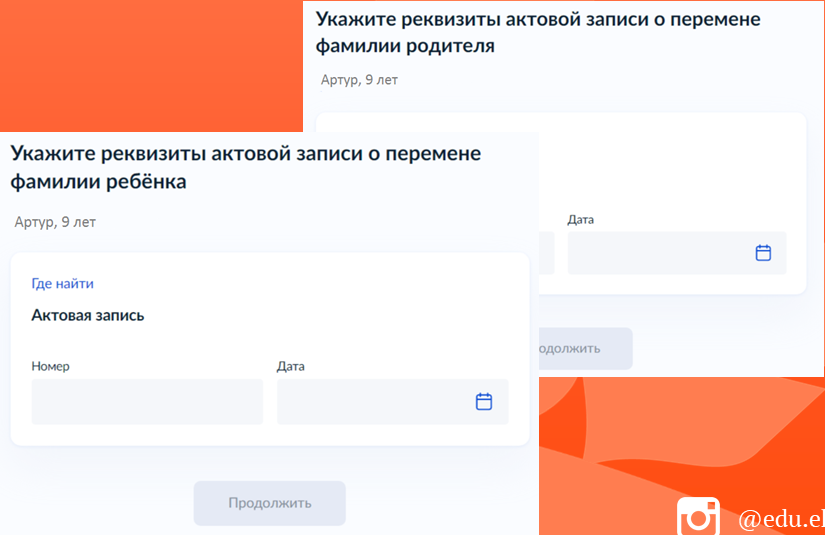 УПРАВЛЕНИЕ ОБРАЗОВАНИЯ БЕРЕЗОВСКОГО
ГОРОДСКОГО ОКРУГА
Подача заявления через ЕПГУ при наличии подтверждённой учетной записи
В связи с использованием региональной системы, при выборе категории, к которой относится ребенок, необходимо в поле поиска указать значение «Березовский »
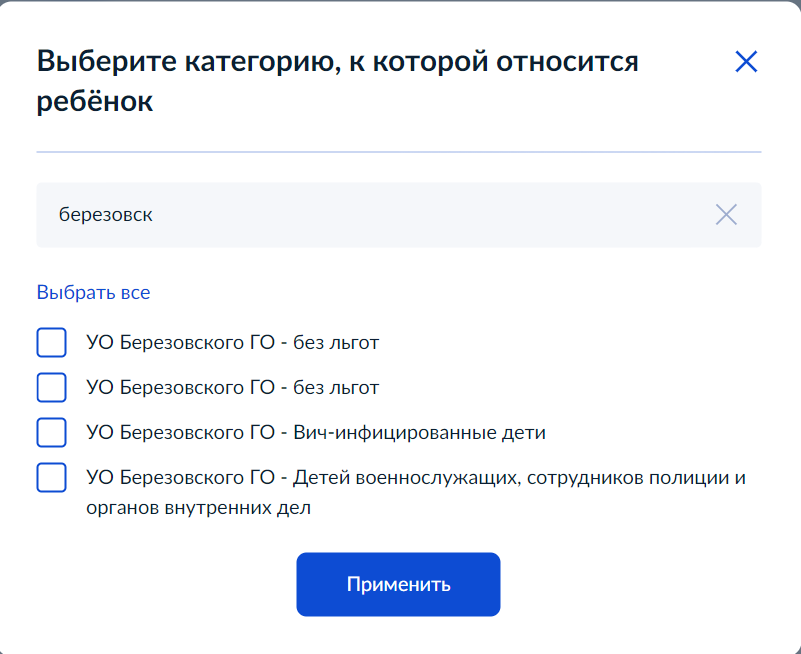 УПРАВЛЕНИЕ ОБРАЗОВАНИЯ БЕРЕЗОВСКОГО
ГОРОДСКОГО ОКРУГА
Подача заявления через ЕПГУ при наличии подтверждённой учетной записи
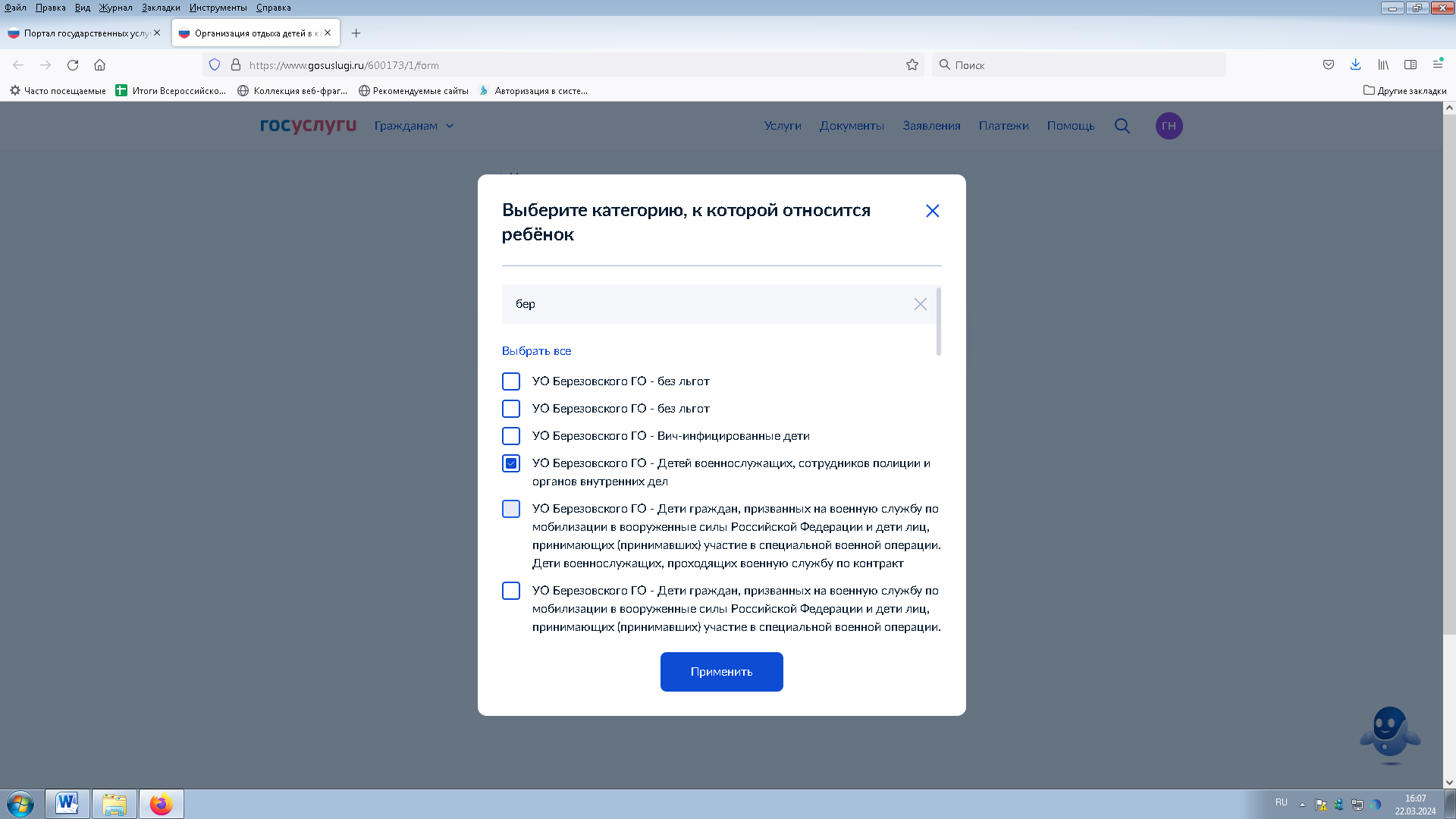 Если есть льготы по очередности или оплате- выбираете соответствующую строку.
Если льгот нет-выбираете строку без льгот
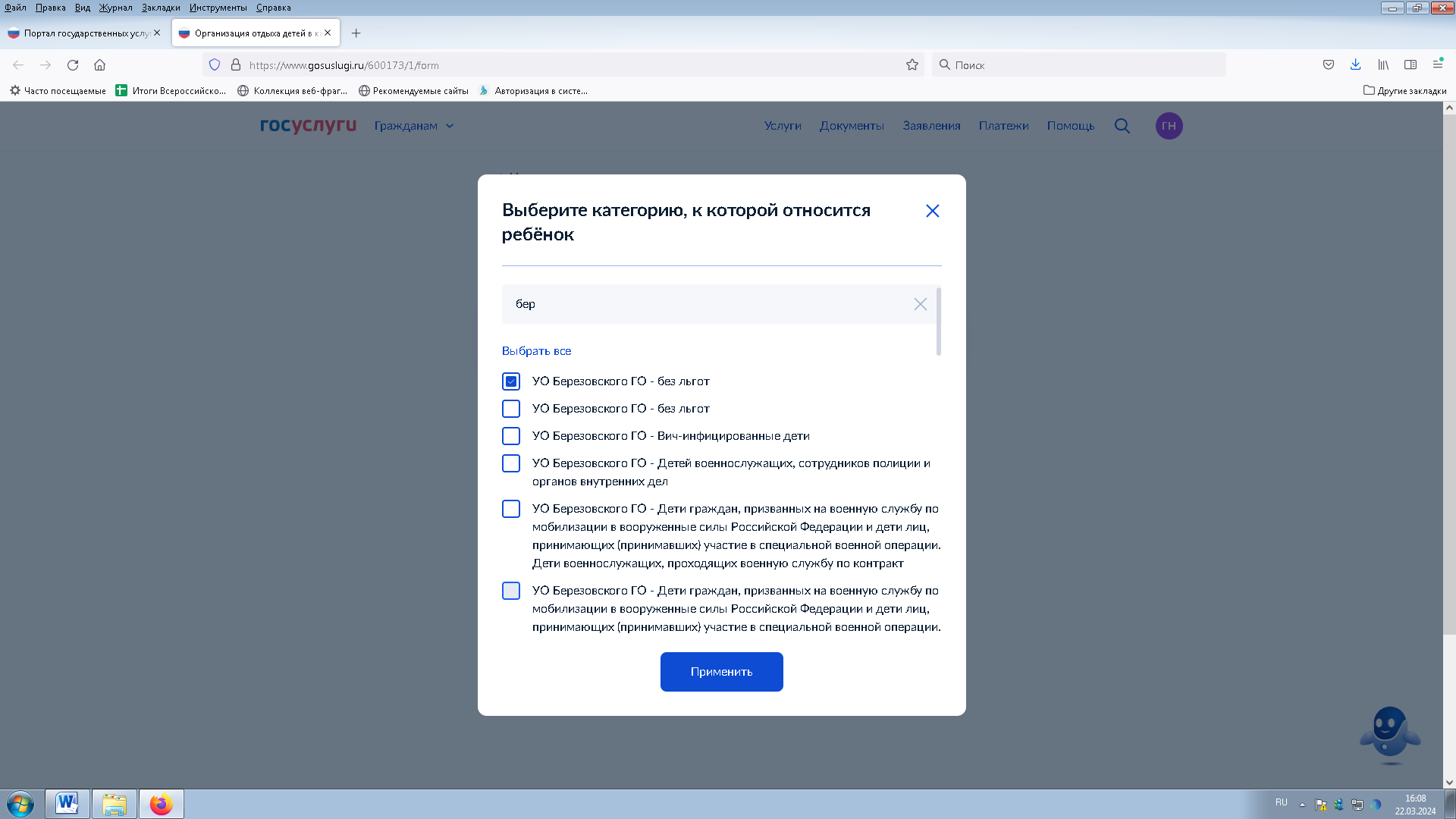 УПРАВЛЕНИЕ ОБРАЗОВАНИЯ БЕРЕЗОВСКОГО
ГОРОДСКОГО ОКРУГА
Подача заявления через ЕПГУ при наличии подтверждённой учетной записи
Для выбора организации отдыха и оздоровления необходимо в поле поиска ввести название организации, выбрать из списка организацию и смену
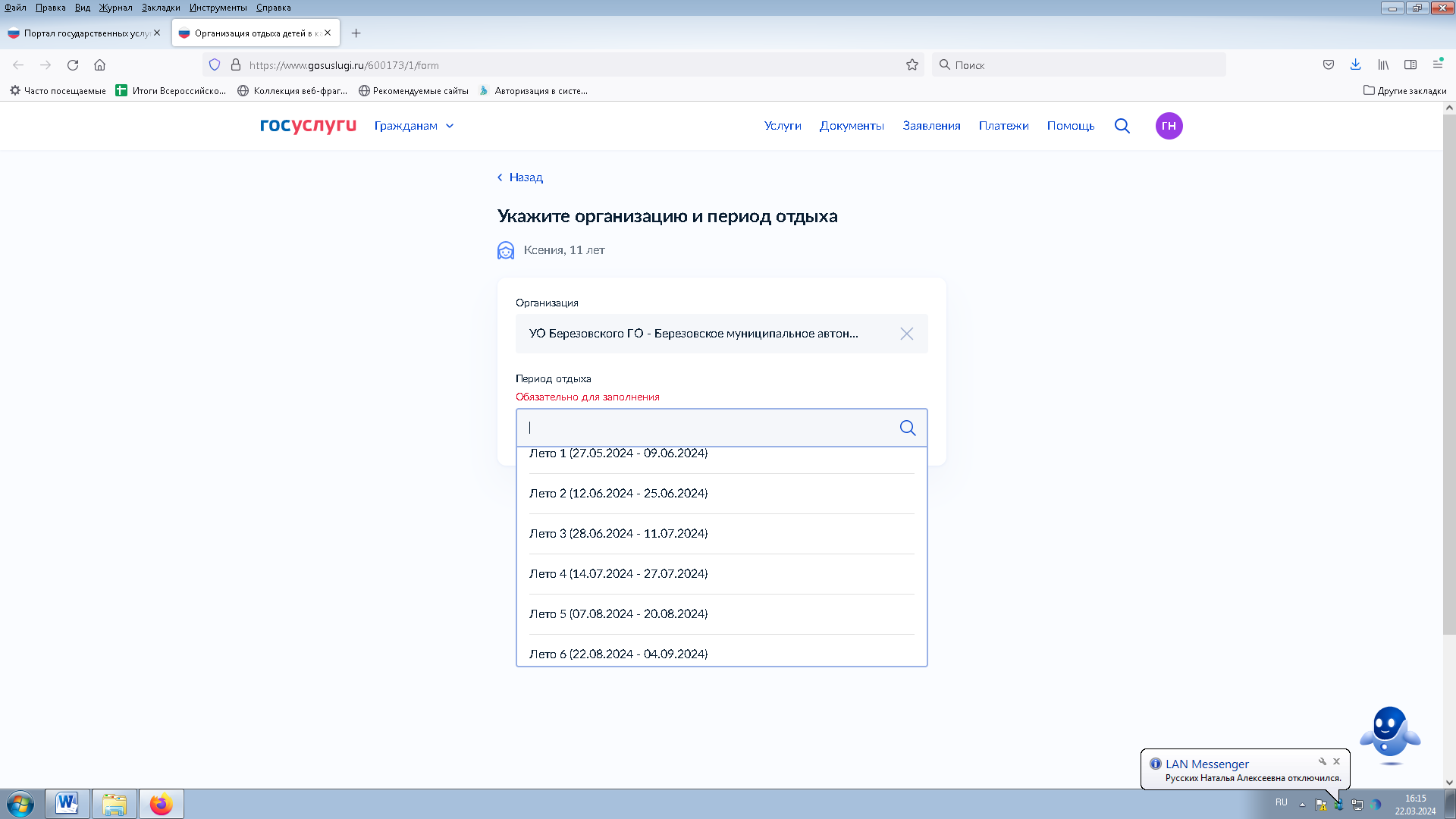 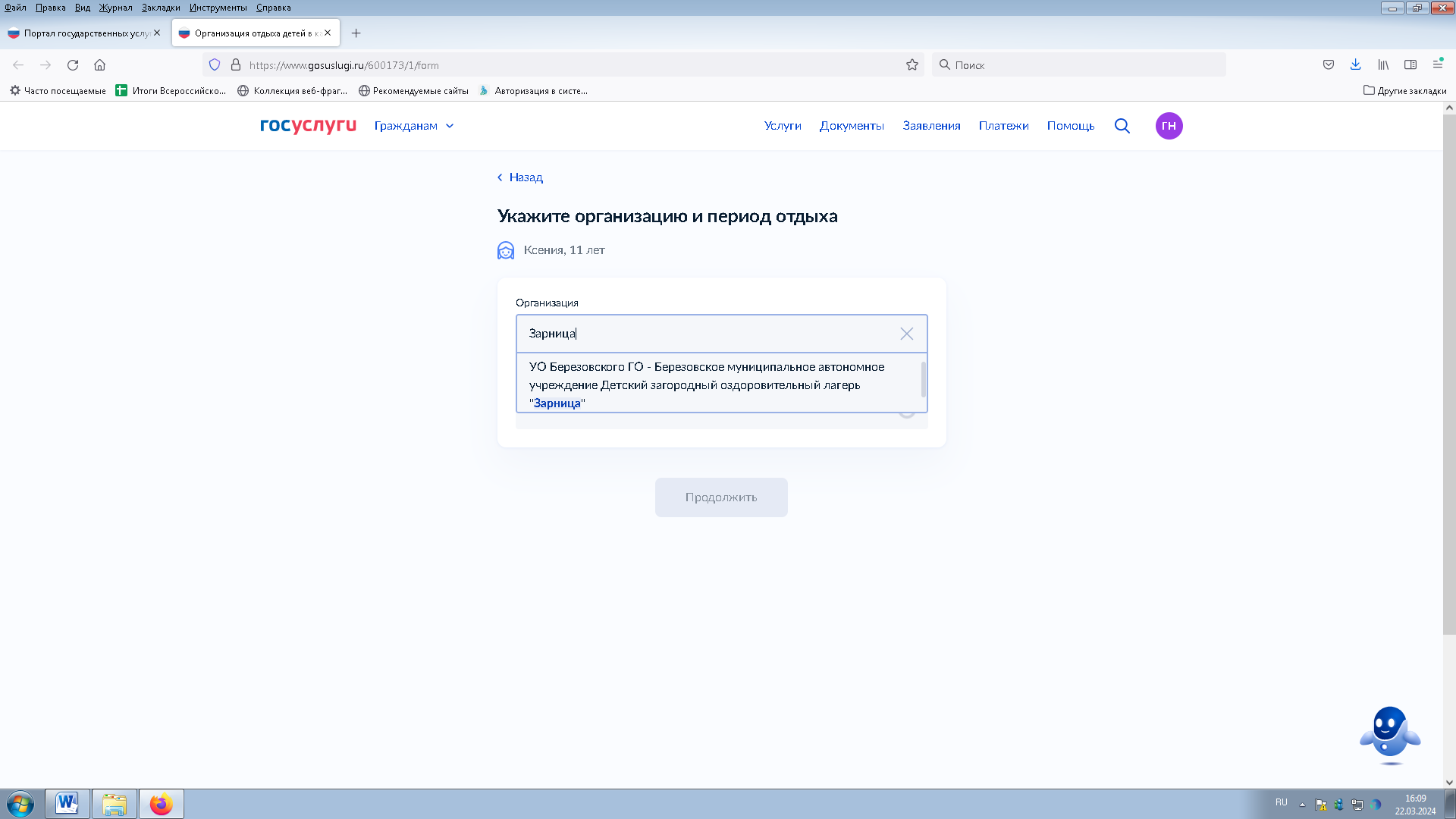 УПРАВЛЕНИЕ ОБРАЗОВАНИЯ БЕРЕЗОВСКОГО
ГОРОДСКОГО ОКРУГА
Подача заявления через ЕПГУ при наличии подтверждённой учетной записи
В случае подачи заявления через ЕПГУ, в течение 2 рабочих дней предоставить:
 копии документов: паспорт заявителя, документ на ребенка, СНИЛСы, документы об опеке, инвалидности (при наличии) и др;
документы, подтверждающие льготное право на очередность и льготу на оплату – оригиналы!!! 
Документы предоставляются:
в случае подачи заявления на путевку в БМАУ «ДЗОЛ «Зарница» в управление образования (г. Берёзовский, ул.Маяковского, строение 5) ;
в случае подачи документов в Лагеря дневного пребывания -в образовательную организацию, на базе которой организован пришкольный лагерь.
УПРАВЛЕНИЕ ОБРАЗОВАНИЯ БЕРЕЗОВСКОГО
ГОРОДСКОГО ОКРУГА
Подача заявления через ЕПГУ при наличии подтверждённой учетной записи
Выбор способа и места получения результатов предоставления услуги- в поисковую строку «Выберите подразделение» ввести Березовский и выбрать «Администрация Березовского городского округа»
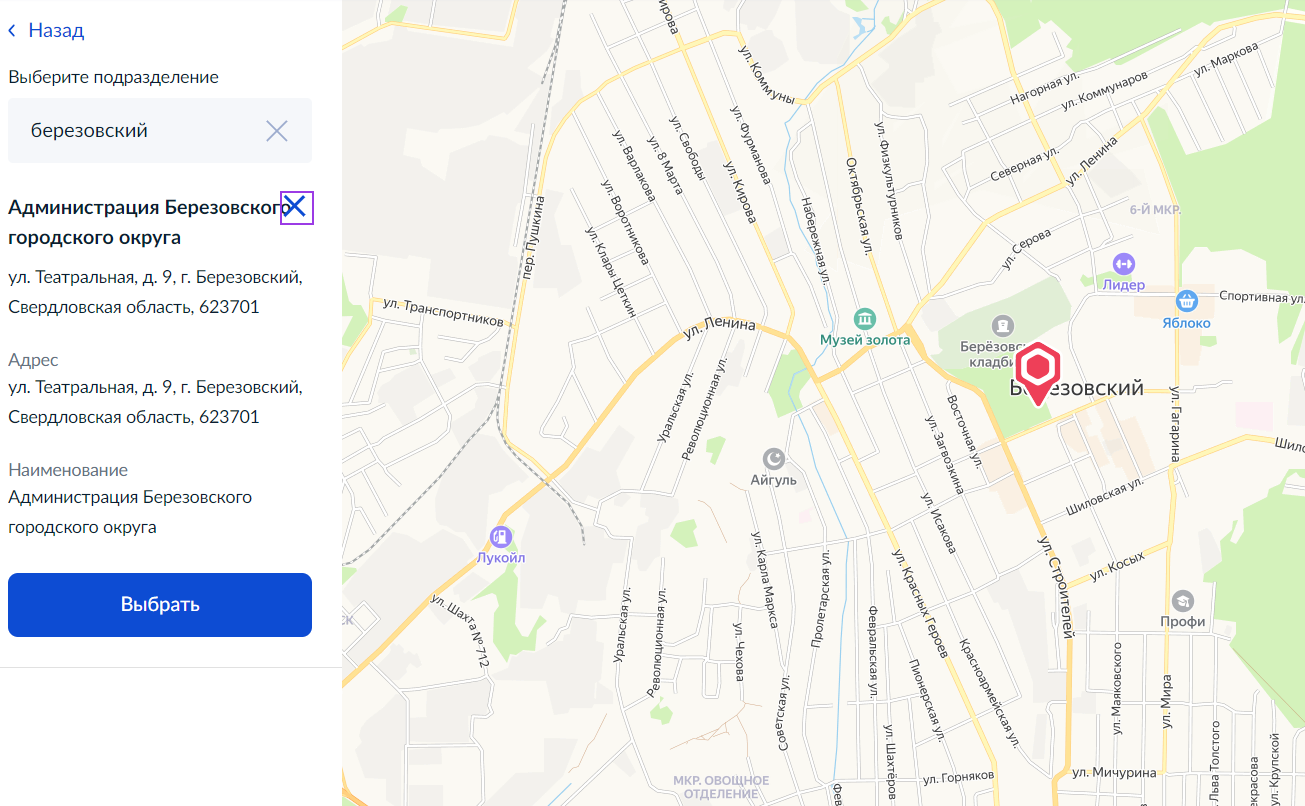 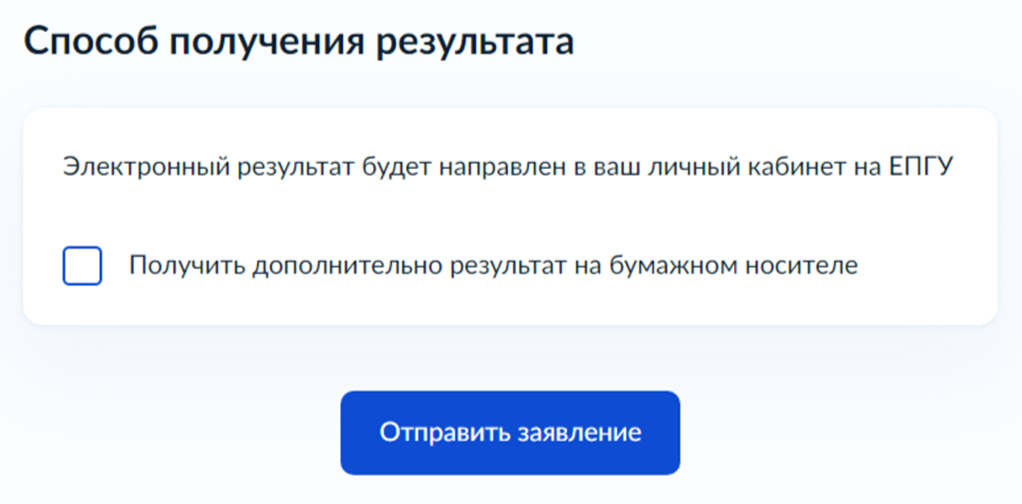 УПРАВЛЕНИЕ ОБРАЗОВАНИЯ БЕРЕЗОВСКОГО
ГОРОДСКОГО ОКРУГА
Подача заявления через ЕПГУ при наличии подтверждённой учетной записи